Status of the work 
for the emulsions 
after the exposure at GSI
A. Alexandrov, G. De Lellis, A. Di Crescenzo, G. Galati, A. Iuliano, A. Lauria, M. C. Montesi, A. Pastore, V. Tioukov
Università di Napoli “Federico II”, INFN Napoli, INFN Bari
Brick Preparation @ CERN
Beam
Target
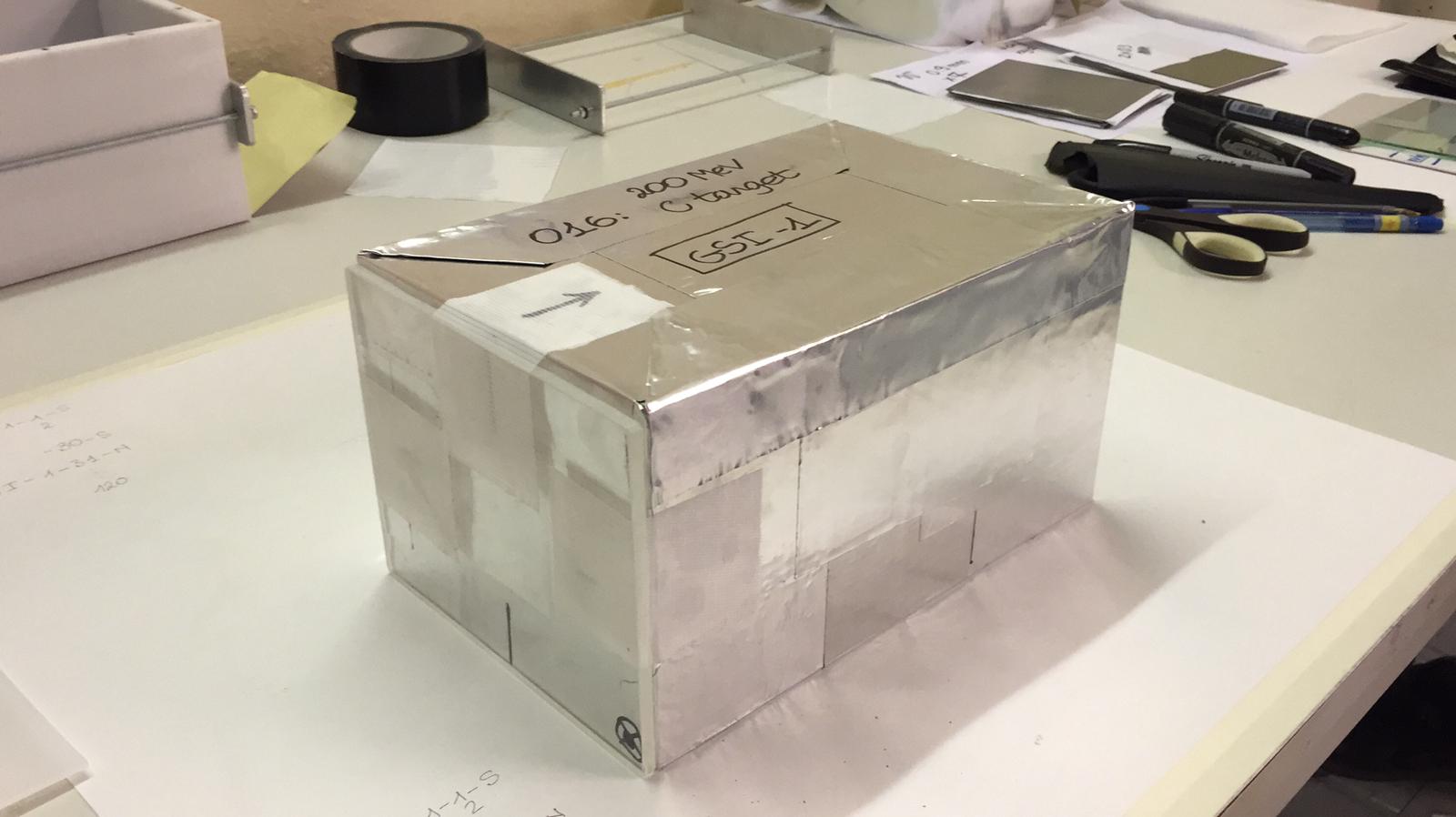 4 Bricks Exposured at GSI
Beam
Target
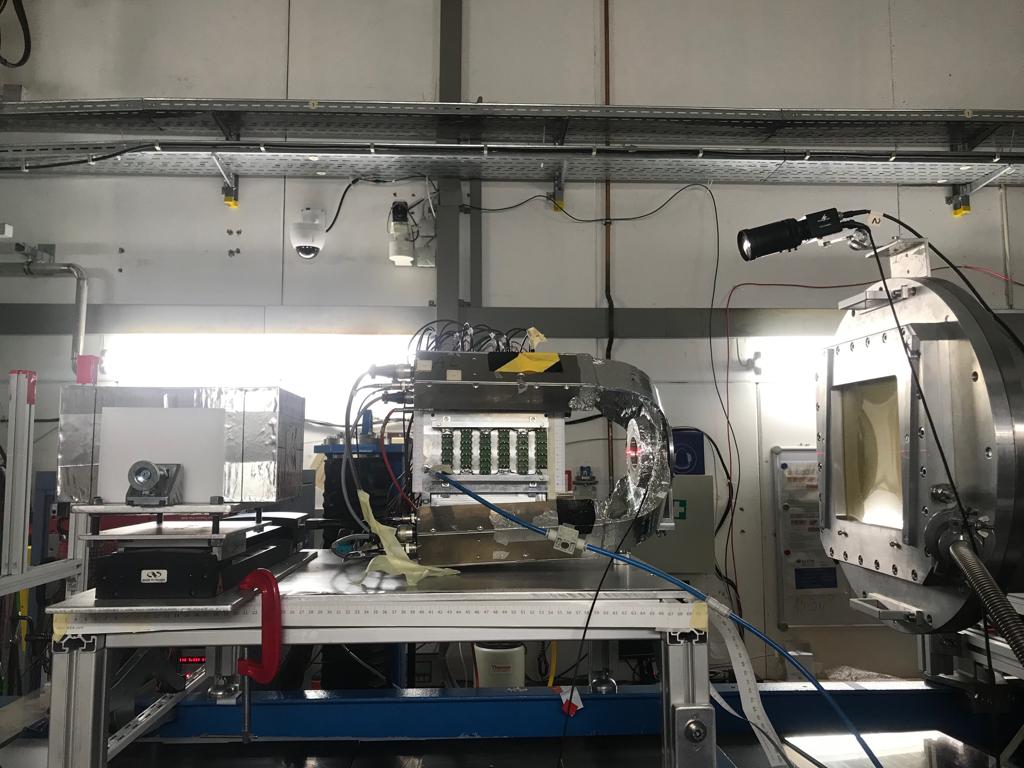 520 emulsions have been exposed
Emulsions Development
400 emulsions have been developed in Naples new dark room facility
120 emulsions (stack 2) have undergone different thermal treatments and have been developed at LNGS
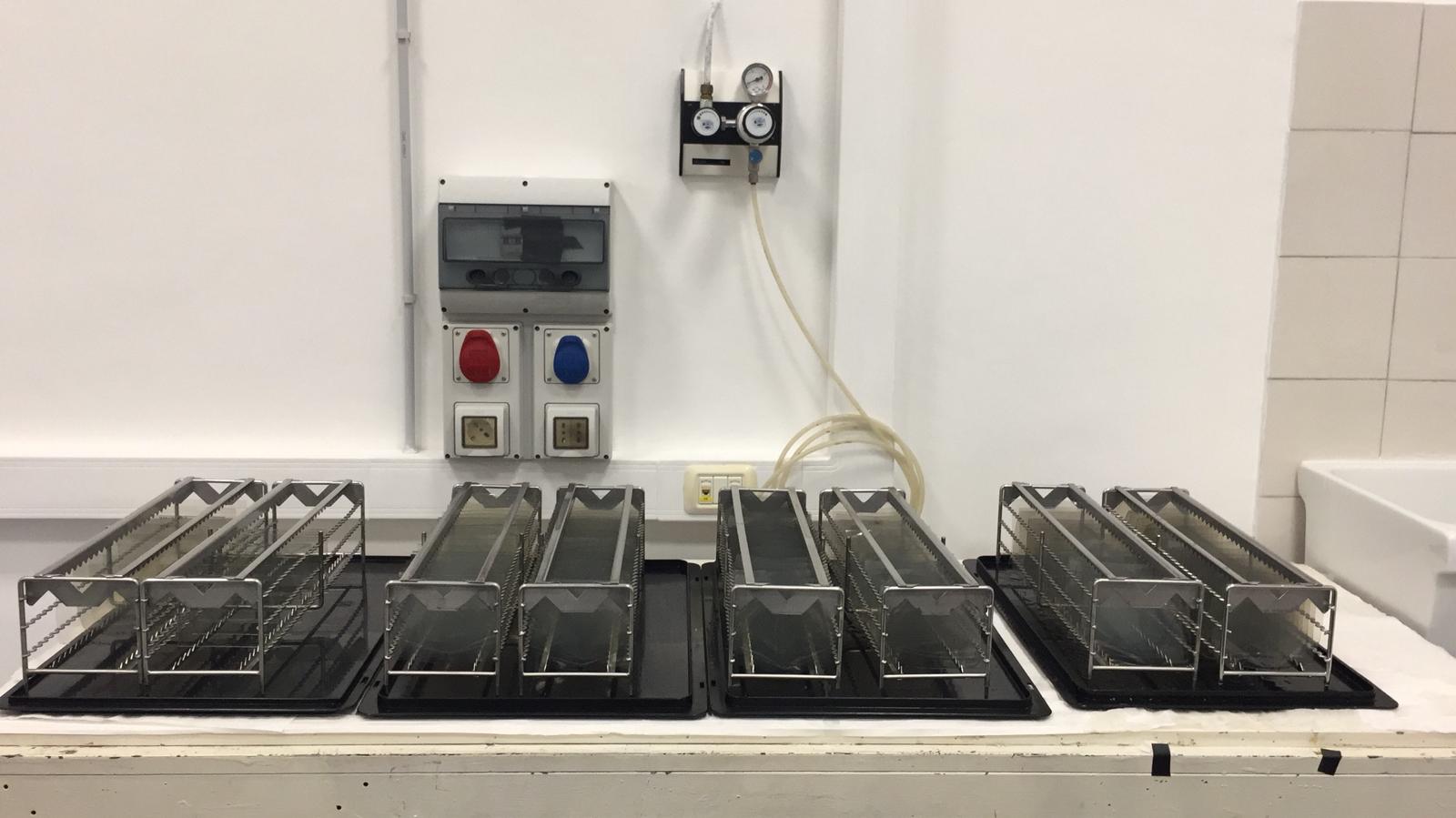 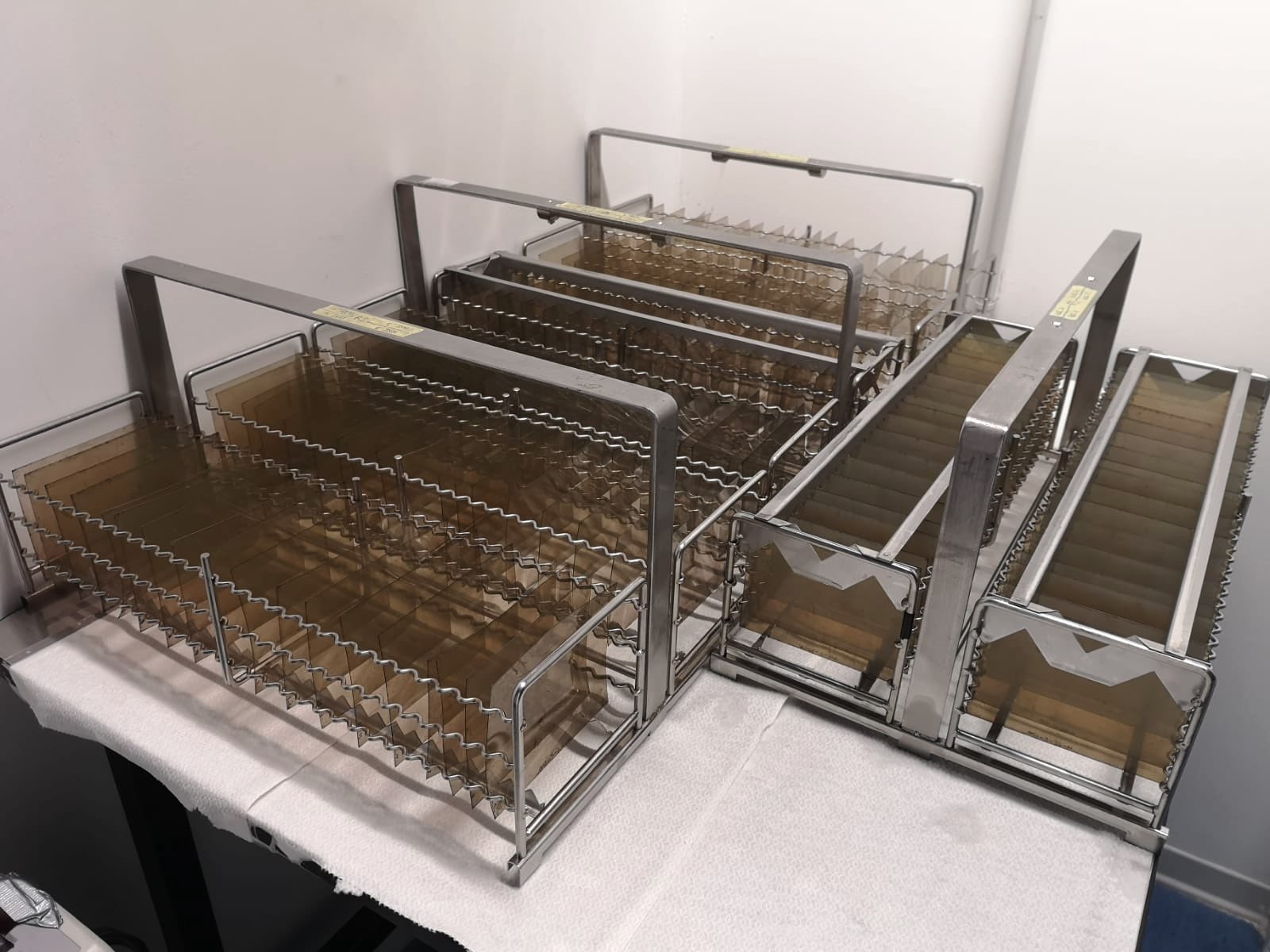 All emulsions have been cleaned from silver residualsand have been treated with glycerine in order to minimize distortions and other problems due to the development and drying processes
Emulsions Scanning
Scanning began on 7th May
One dedicated microscope in Naples
Scanning parameter optimization on-going
30 emulsions (GSI2, stack 1) have been already scanned
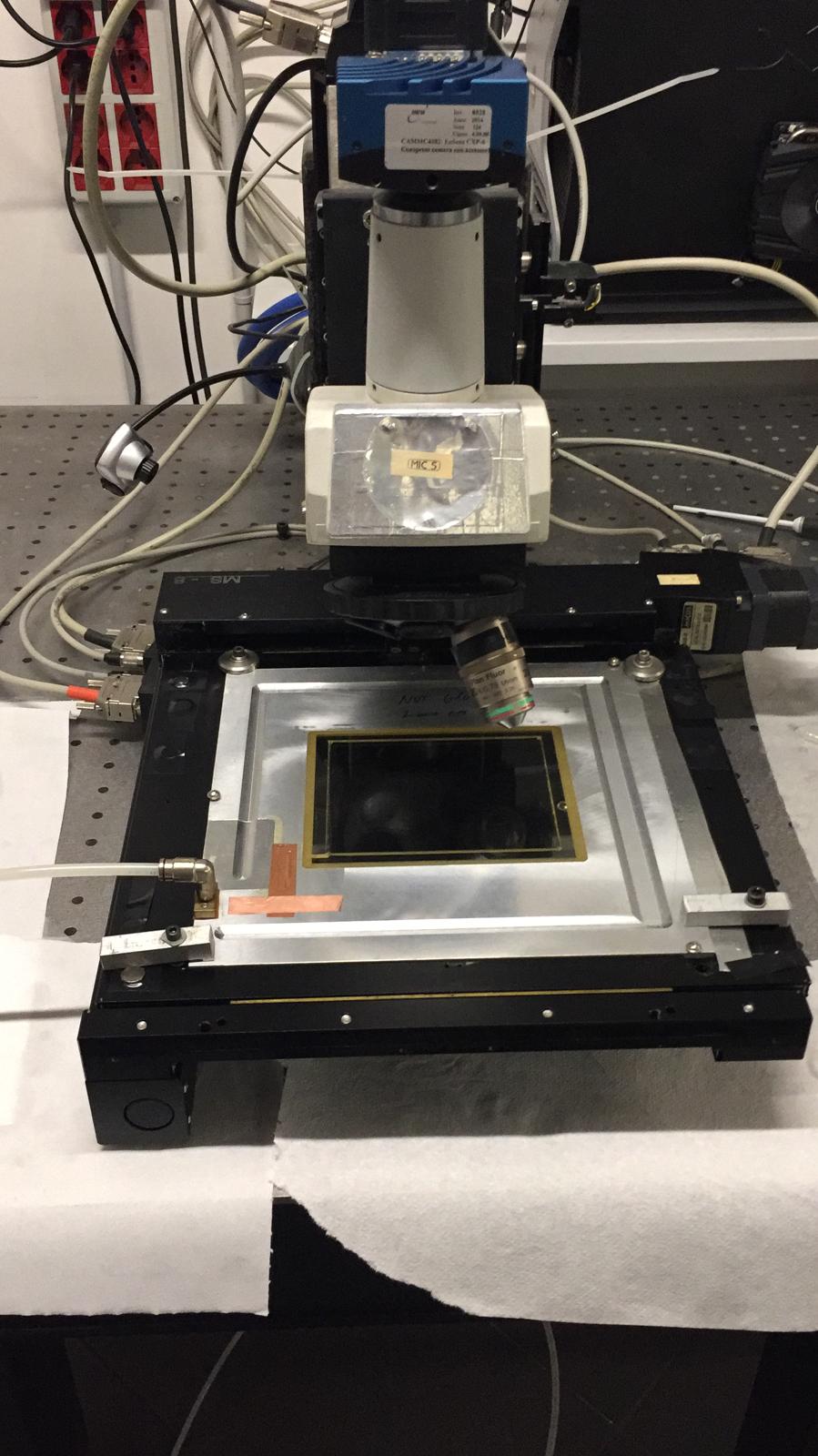 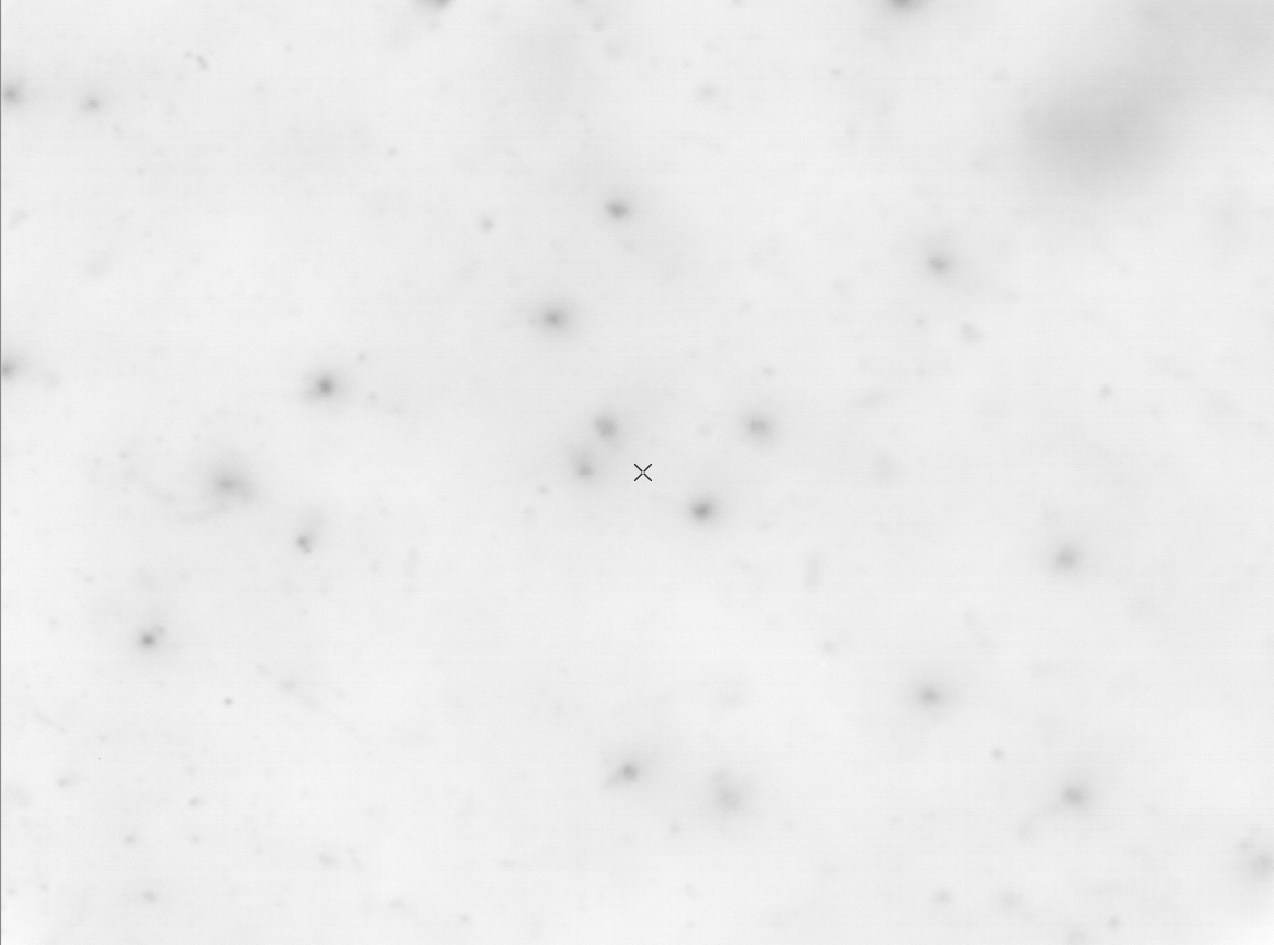 300 μm
Some Preliminary Results
PLATE 1
PLATE 30
X - Y microtrack distributions
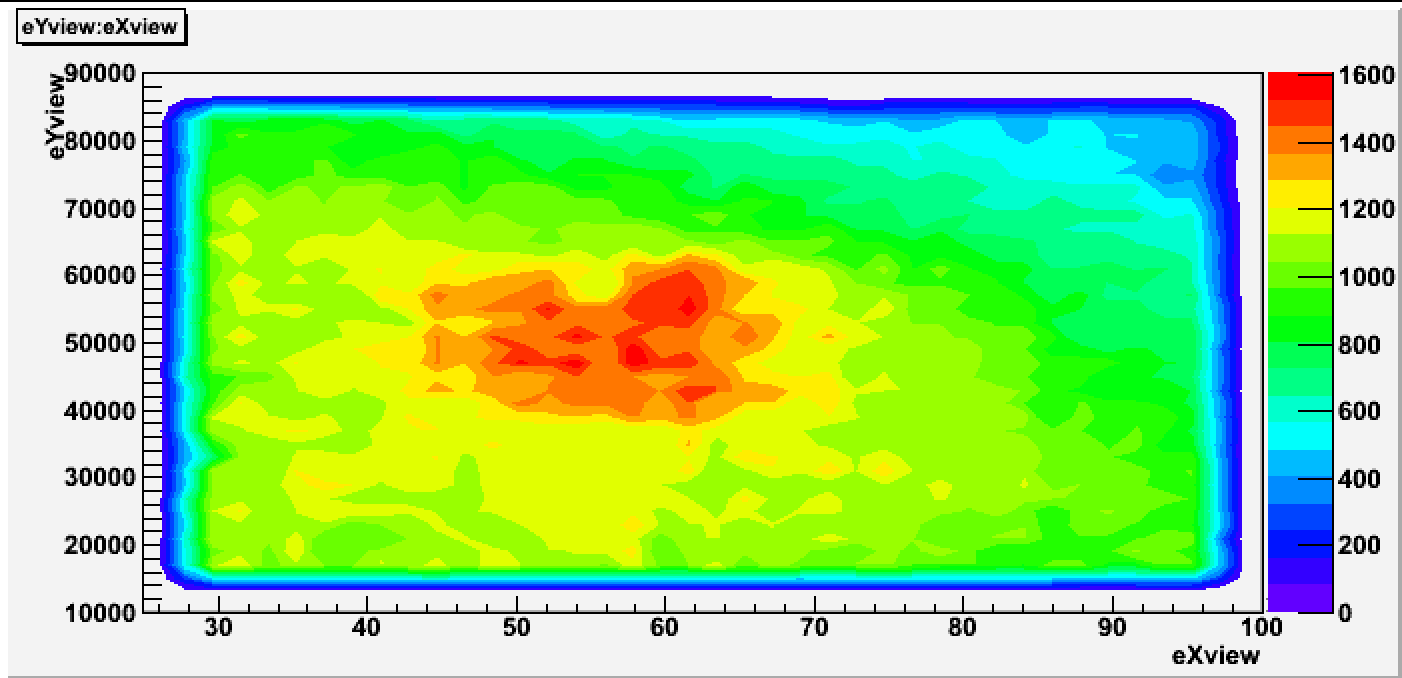 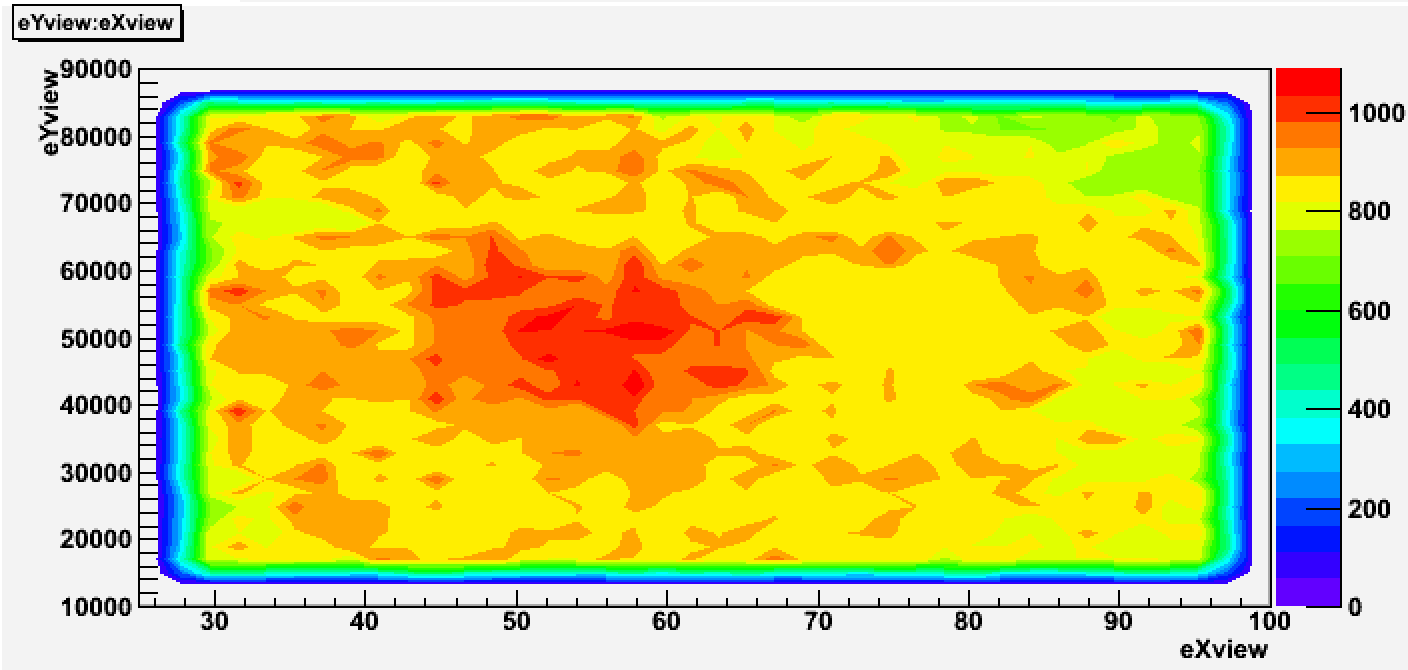 Slope X microtrack distributions
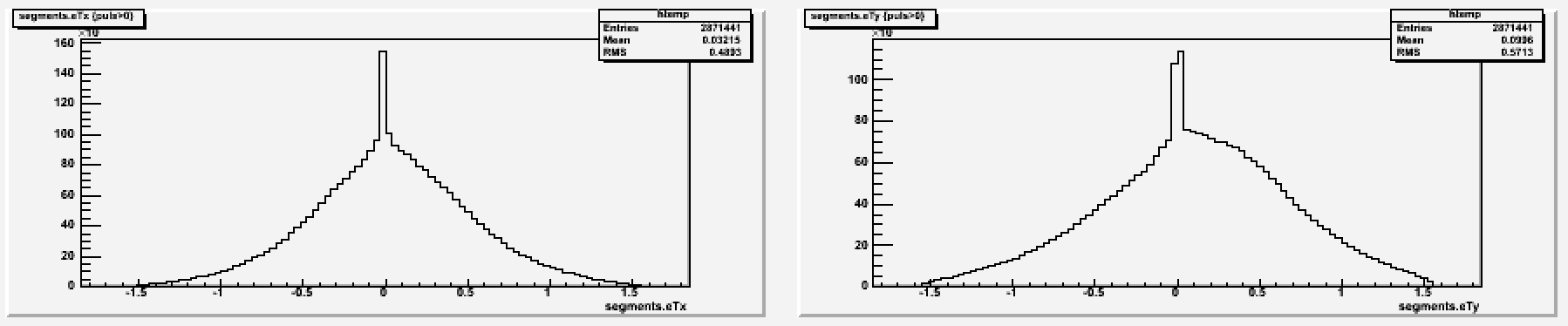 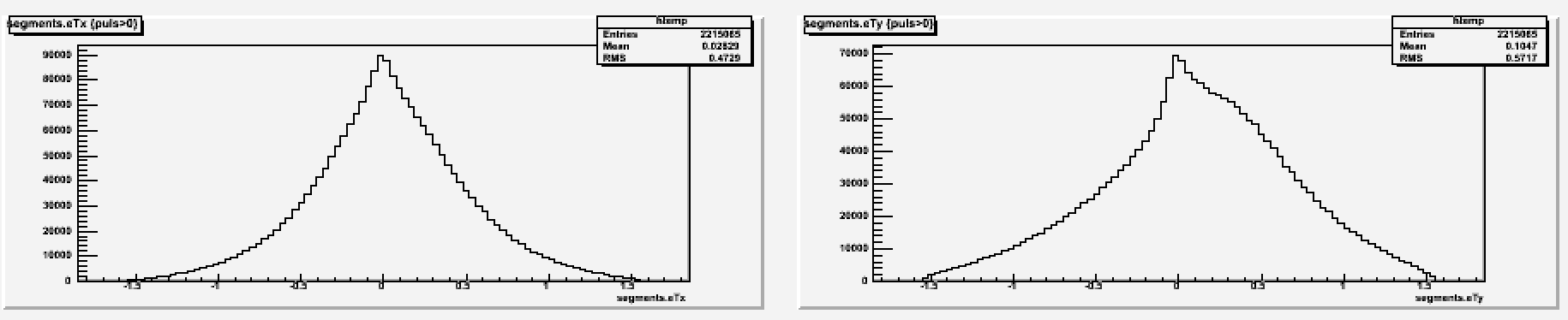 Some Preliminary Results
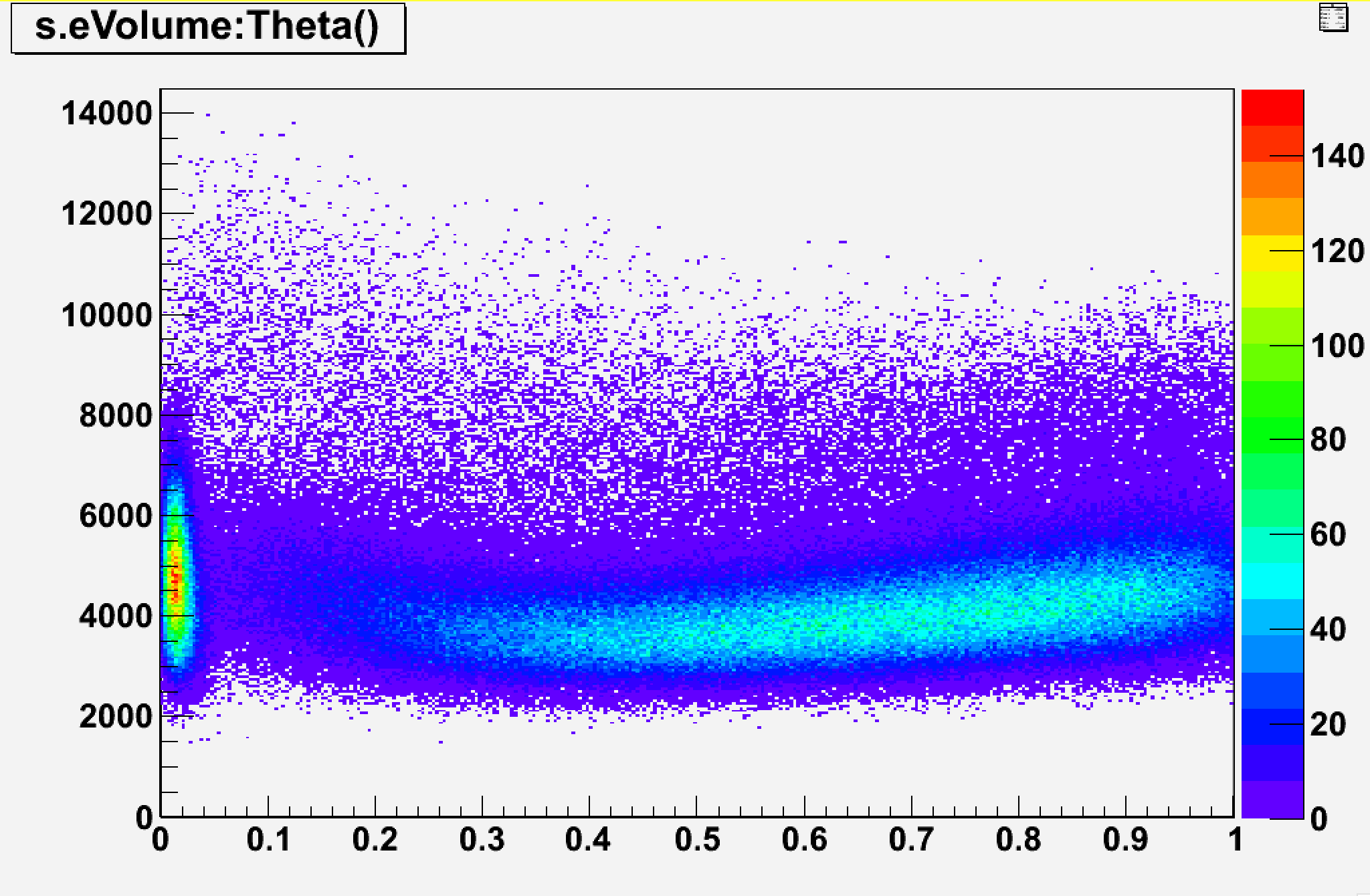 PLATE 1
Signal
Cosmic Rays
Back Up Slides
Emulsion film
300 μm
Polyethylene
1000 μm
Tungsten
500 μm
Emulsion spectrometer design
Tungsten
900 μm
C (C4H4) layer
1000 (2000) μm
Lead
1000 μm
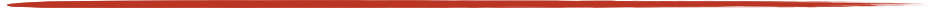 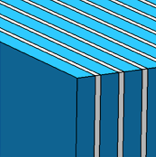 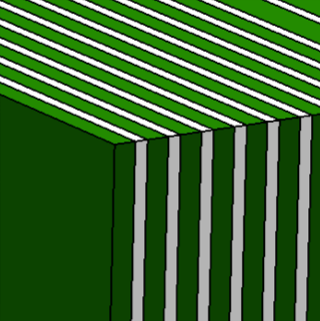 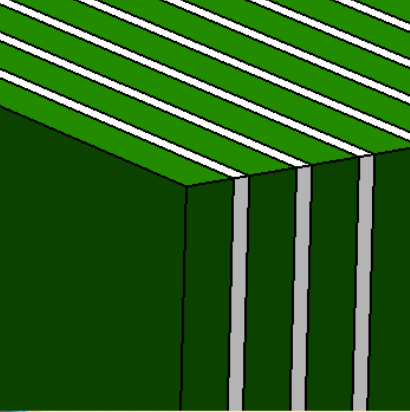 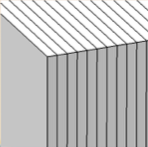 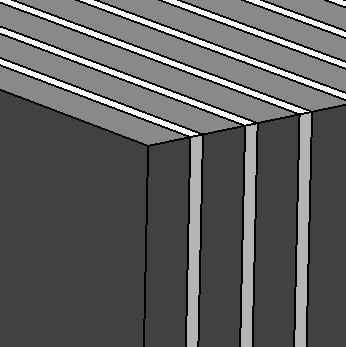 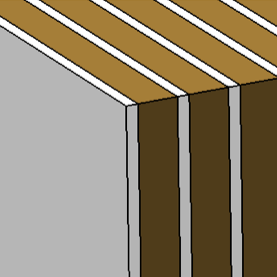 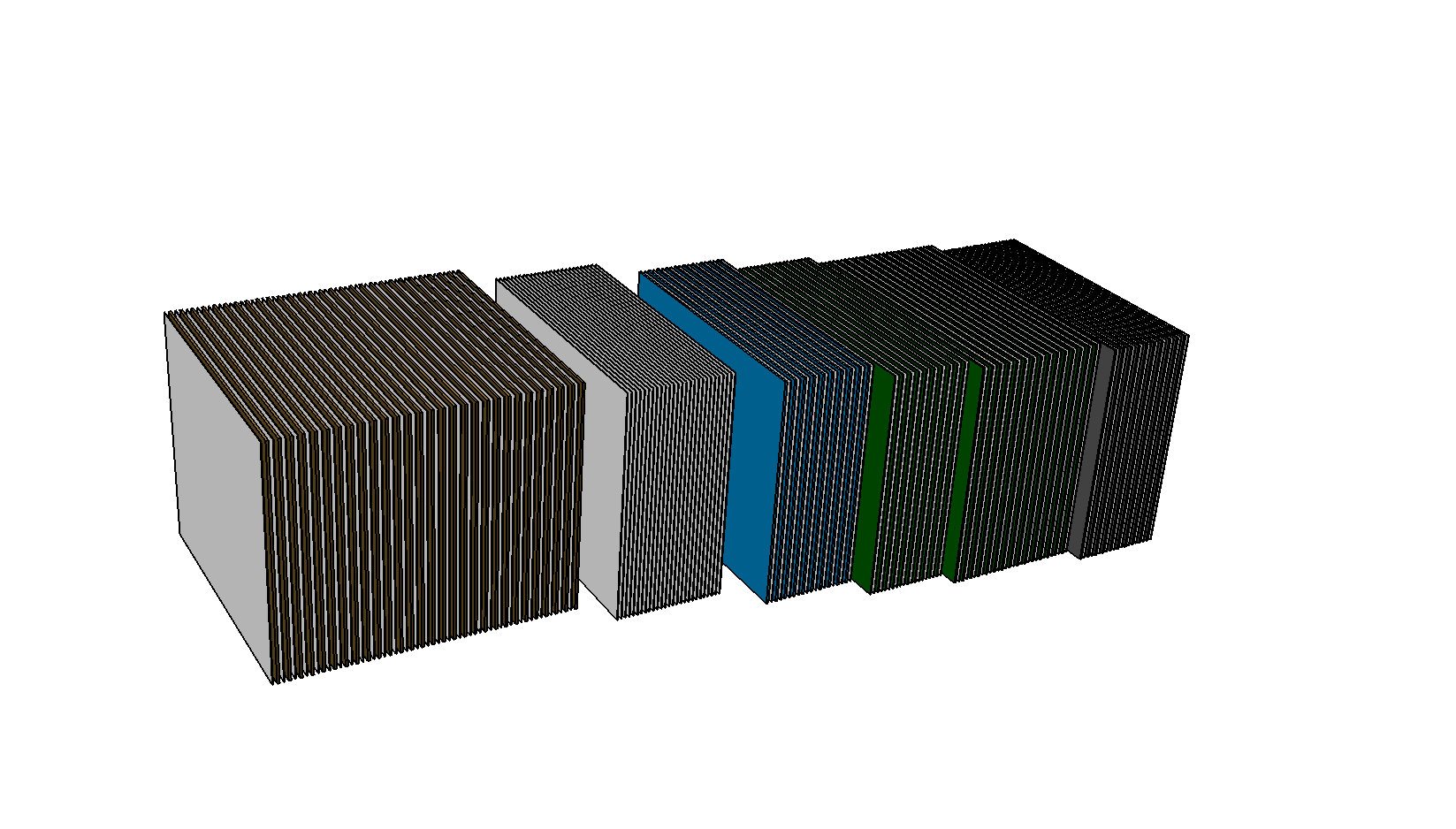 beam
10 cm
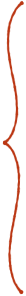 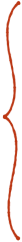 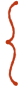 12 cm
Charge identification
only emulsion layers
Momentum measurement
and isotope identification
alternated layers of emulsions and passive material (plastic, tungsten and lead)
Vertexing
alternated layers of emulsions and target (C or C2H4)
[Speaker Notes: The Emulsion Cloud Chamber detector is made of three sections:
SECTION 1: alternated layers of emulsion films and target (C/C2H4)
Vertex detector
Tracking of all charged particles 
SECTION 2: emulsion films only 
Charge identification for low Z fragments
SECTION 3,4,5: alternated layers of emulsion films and passive material
Momentum measurement by range and Multiple Coulomb Scattering (MCS)
Isotopic identification]
S1
S1
S1
S1
Detector Structure
S2
S2
S3
S3
S4
S4
S5
S5
S2
S2
S3
S3
S6
S6
S4
S4
S5
S5
S6
S6